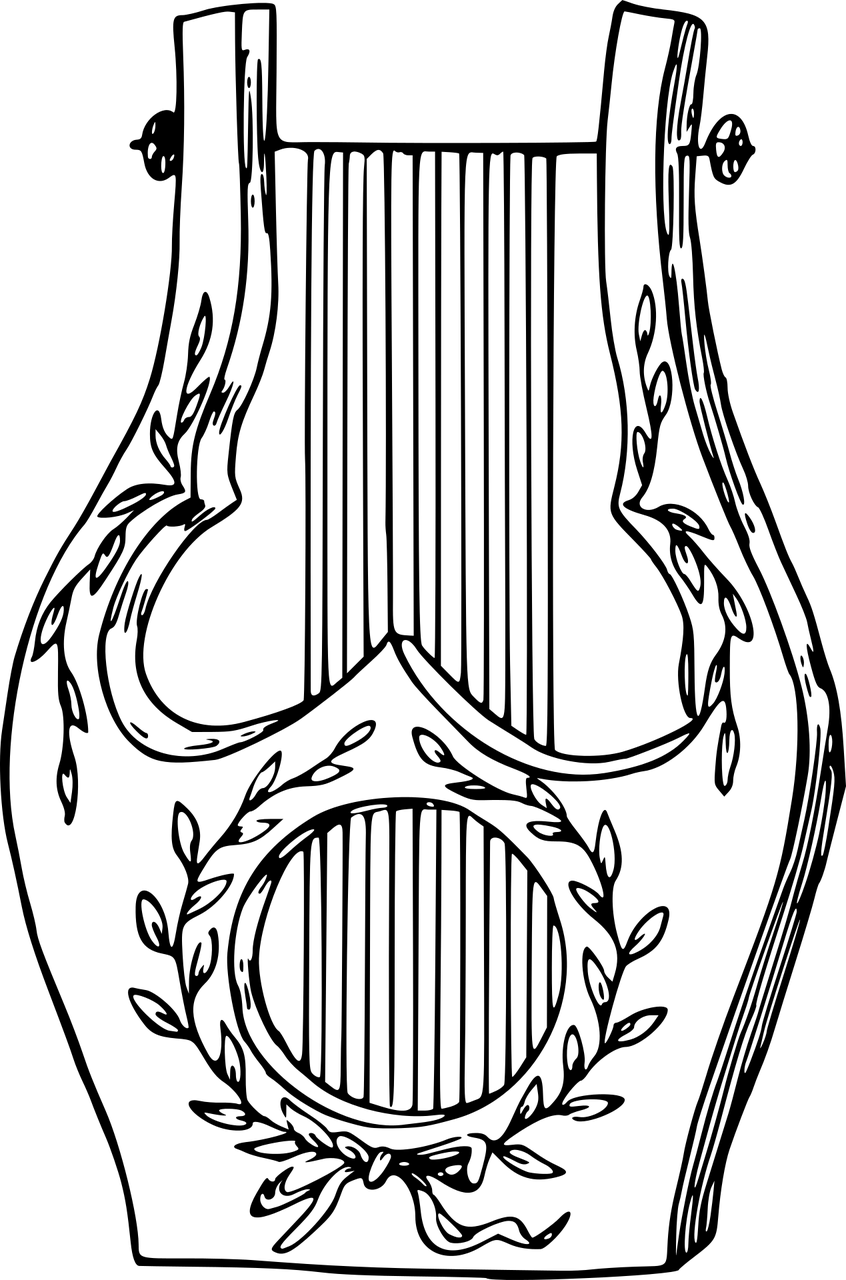 Mains qui soulagent
Mains qui calment
Mains qui aident